Multiuser Communications
Dimitrios vlastaras
Introduction to Multiple Access Techniques
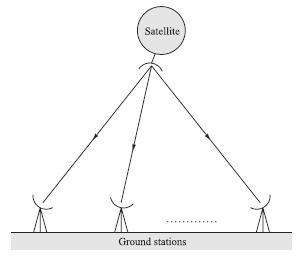 Different kinds of multiuser systems
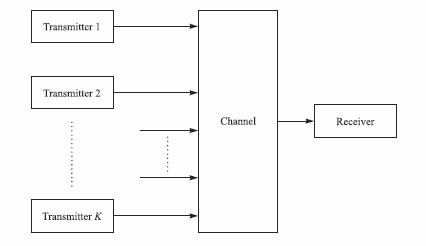 One transmitter to many 
Receivers (broadcast)
Many transmitters to one receiver
Introduction to Multiple Access Techniques
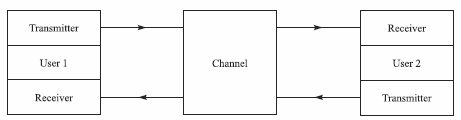 Two-way communication system
More kinds of multiuser systems
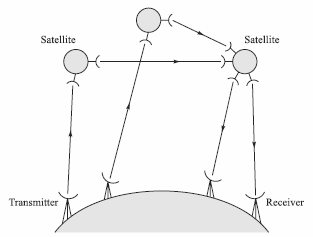 Store-and-forward network
Introduction to Multiple Access Techniques
How do we add multiple users?
Divide them in frequency (FDMA)
Divide them in time (TDMA)
But, what does that mean?
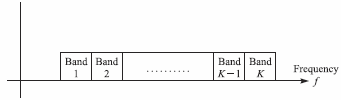 Problems with bursty access methods? Yes!
Periods of no transmission!
Therefore, FDMA and TDMA tend to be inefficient
Introduction to Multiple Access Techniques
How do we solve FDMA and TDMA problems?
By use of Direct-sequence spread spectrum signals (DSSS)
Each user is assigned a unique code sequence (pref. orthogonal)
Separated at the receiver by cross correlation
Sequences must have small cross correlationsto minimize crosstalk
Completely overlap in time and frequency








This multiple access method is called Code Division Multiple Access (CDMA)
Some times called Spread Spectrum Multiple Access (SSMA)
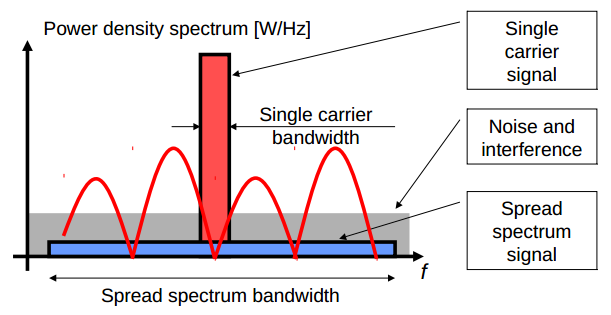 Introduction to Multiple Access Techniques
Alternative nonspread random access methods to CDMA
Transmissions collide
Loss of data
Protocols for retransmission
Capacity of Multiple Access Methods
Let’s refresh out memory about capacity
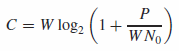 Capacity of Multiple Access Methods
What about FDMA capacity?
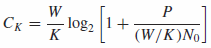 And the total capacity is
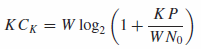 Capacity of Multiple Access Methods
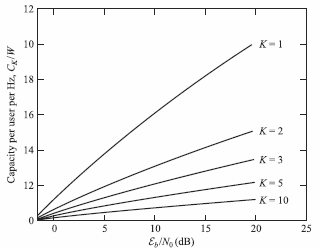 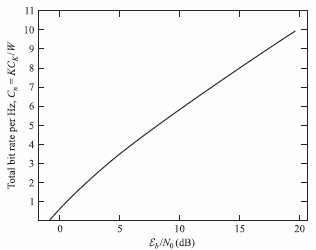 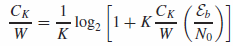 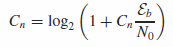 Capacity of Multiple Access Methods
What about TDMA capacity?
Capacity of Multiple Access Methods
What about CDMA capacity?
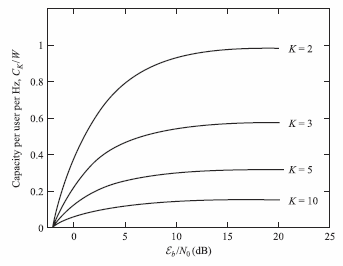 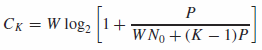 Or normalized
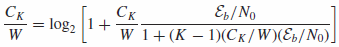 Capacity of Multiple Access Methods
What about CDMA capacity?
Look in the book (p. 1034) for derivations!
Capacity of Multiple Access Methods
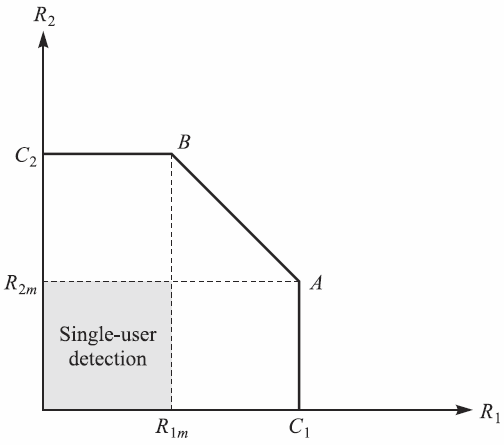 Capacity region of two-user CDMA multiple
access Gaussian channel.
Multiuser Detection in CDMA Systems
CDMA Signal and Channel Models
The Optimum Multiuser Receiver (Exponentially growing complexity)
Suboptimum Detectors (Lower computational complexity)
Successive Interference Cancellation
Other Types of Multiuser Detectors
Performance Characteristics of Detectors
CDMA Signal and Channel Models
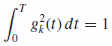 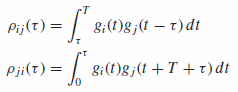 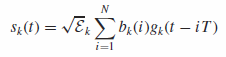 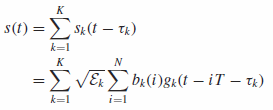 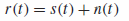 The Optimum Multiuser Receiver
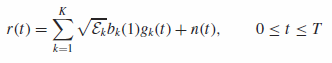 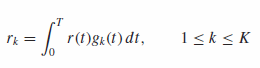 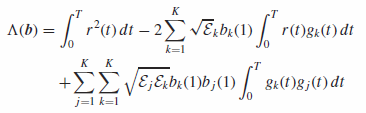 Correlations
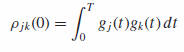 The Optimum Multiuser Receiver
Synchronous transmission
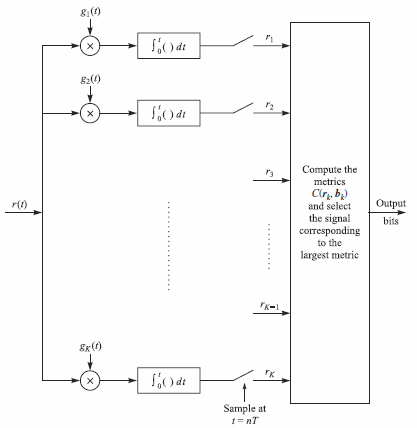 The Optimum Multiuser Receiver
Asynchronous transmission In this case, there are exactly two consecutive symbols from each interferer that overlap a desired symbol.
The log-likelihood function may be expressed in terms of a correlation metric	        where
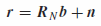 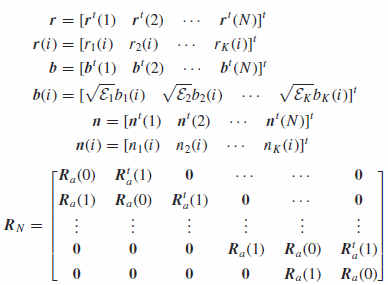 The Optimum Multiuser Receiver
Asynchronous transmission In this case, there are exactly two consecutive symbols from each interferer that overlap a desired symbol.
The log-likelihood function may be expressed in terms of a correlation metric	        where
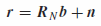 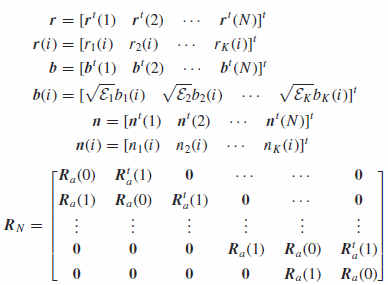 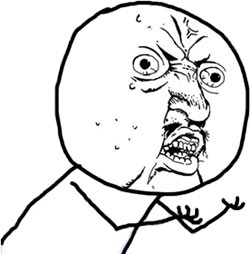 Y U SO COMPLEX?
The Optimum Multiuser Receiver
Suboptimum Detectors
Suboptimum Detectors
Conventional single-user detector
In conventional single-user detection, the receiver consists of a demodulator that correlates (match-filters) the received signal with the signature sequence of the user and passes the output to the detector, which makes a decision.

It ignores other users and assumes the noise plus interference to be white and Gaussian. In synchronous transmissions, if the signature squences are orthogonal





The interference from other users given by the middle term vanishes.
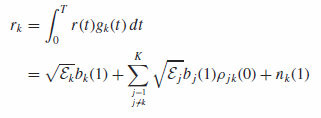 Suboptimum Detectors
Conventional single-user detector
If one or more signature sequences are not orthogonal, the interference from other users can become excesive depending on the received signal energies.

This is called the near-far problem and necessitates some power of power control.

In asynchronous transmission, the conventional detector is more vulnerable to interference. This is because it is not possible to design signature sequences that are orthogonal.
Suboptimum Detectors
Decorrelating detector (ML)
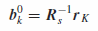 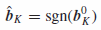 Suboptimum Detectors
Decorrelating detector (ML)
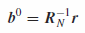 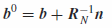 Suboptimum Detectors
Minimum mean-square-error (MMSE) detector
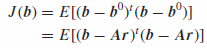 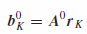 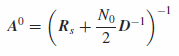 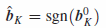 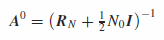 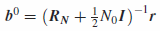 Successive Interference Cancellation
Successive Interference Cancellation (SIC) is another multiuser detection technique. The interfering signal waveforms are removed one at a time as they are detected.
The user with the strongest received signal is demodulated and detected first. Then this information is used to substract the signal of the particular user from the received signal.

For synchronous transmission



Which is a suboptimum detector. The jointly optimum interference canceller may be defined as
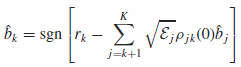 Successive Interference Cancellation
Multistage interference cancellation (MIC)
This is a technique that employs multiple iterations in detecting the user bits and cancelling the interference.

Example with two users and synchronous transmission:

First stage
(decorrelating detector):


Second stage:


Third stage:


Iterations stop when there is no change in the decisions. This is a suboptimum detector that does not converge to the jointly optimum multiuser detector.
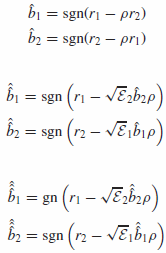 Performance Characteristics of Detectors
Bit error probability is generally the desirable performance measure in multiuser communications.

The probability of a bit error for a single-user receiver for the optimum detector is extremely difficult to evaluate. We use the average probability between a lower and an upper bound.

For synchronous communications (p. 1050)



Also it is shown that
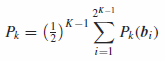 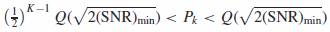 Performance Characteristics of Detectors
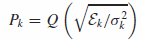 Performance Characteristics of Detectors
Asymptotic efficiency represents the performance loss due to multiuser interference.
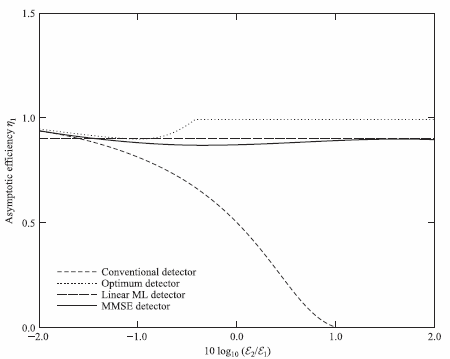 Asymptotic efficiencies of optimum (Viterbi) detector, conventional detector, MMSE detector and linear ML detector in a two-user synchronous DS/SSMA system.
Multiuser MIMO Systems for Broadcast Channels
Linear Precoding of the Transmitted Signals
Nonlinear Vector Precoding
Precoding is a generalization of beamforming to support multi-stream (or multi-layer) transmission in multi-antenna wireless communications.
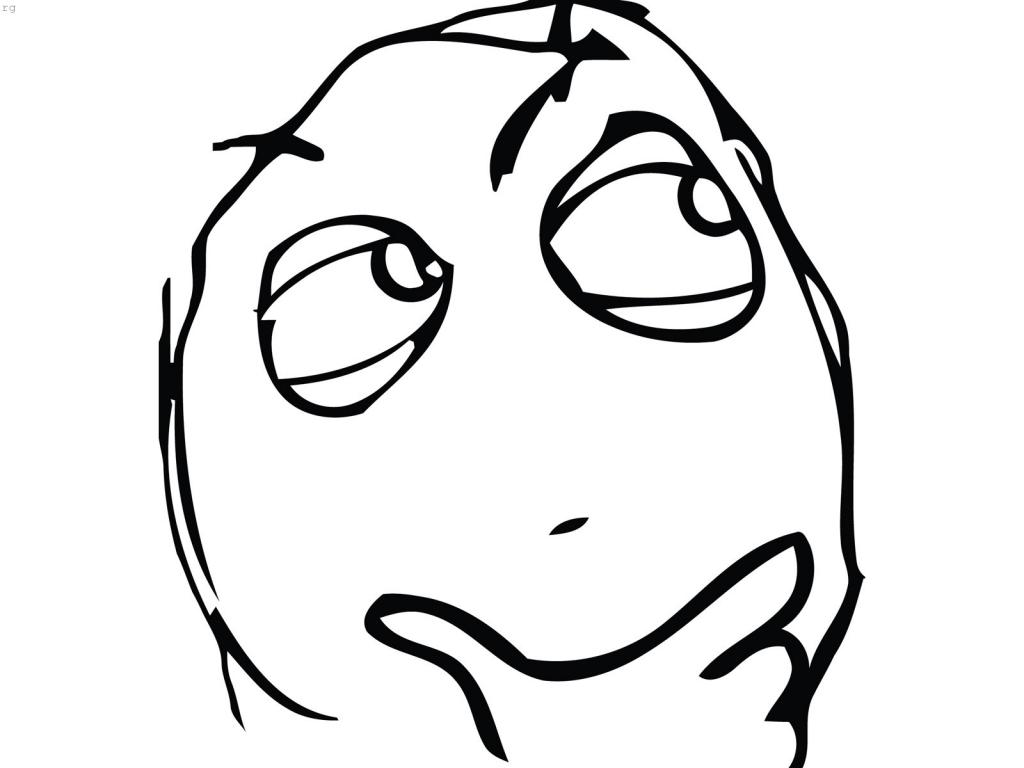 Linear Precoding of the Transmitted Signals
There are two linear precoders; one based on the zero-forcing and one on the MMSE criteria.
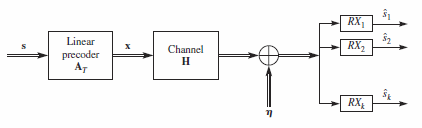 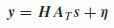 Linear Precoding of the Transmitted Signals
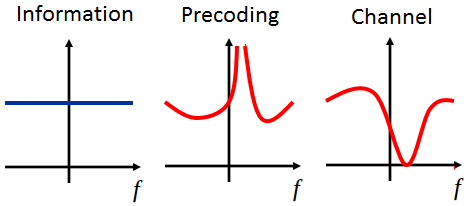 Here
How do we solve this?
Linear Precoding of the Transmitted Signals
By using the linear MSE criterion!
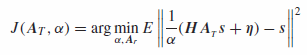 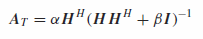 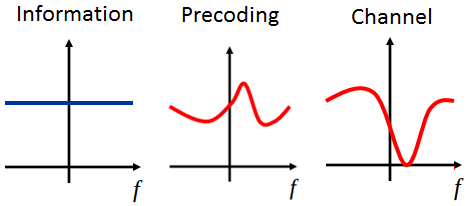 Linear Precoding of the Transmitted Signals
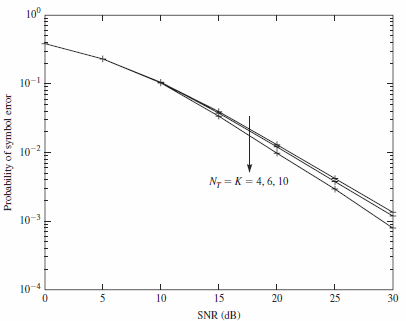 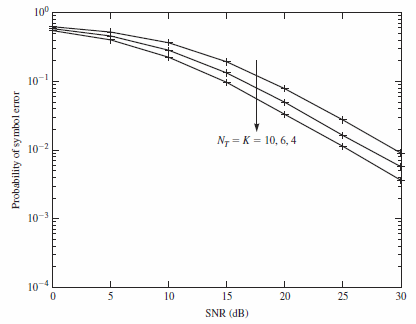 Linear Precoding of the Transmitted Signals
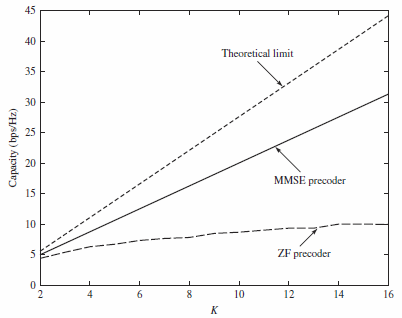 Nonlinear Vector Precoding
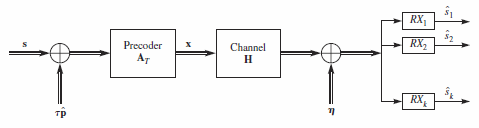 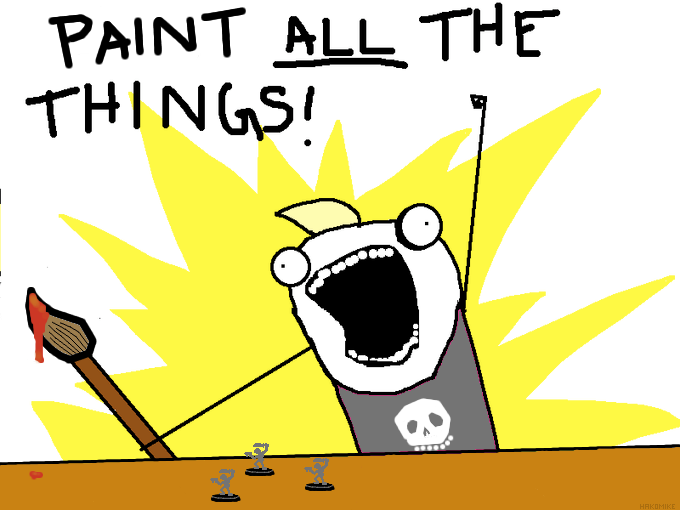 Nonlinear Vector Precoding